Missionary Care
Our God who is our shepherd, we are thankful for You are also our missionaries' shepherd.  For You understand the loneliness and pain of our missionaries. To minister to their needs, the Missions Board will be holding an online missionaries' retreat. We pray that they will enjoy the process of healthy psychological construction and be renewed under the guidance of our spiritual mentor,
Cont...
Pastor Yong. May they enjoy close spiritual fellowship with You. We pray for Pastor Yong to be granted wisdom and our missionaries to be blessed with humility. May they segregate this time to participate fully and thus be blessed abundantly. We pray for smooth internet connection of the countries concerned and also  protection from interference of the evil one.  May all our missionaries be edified and blessed. In Jesus Christ's name we pray, Amen.
Missionary Care
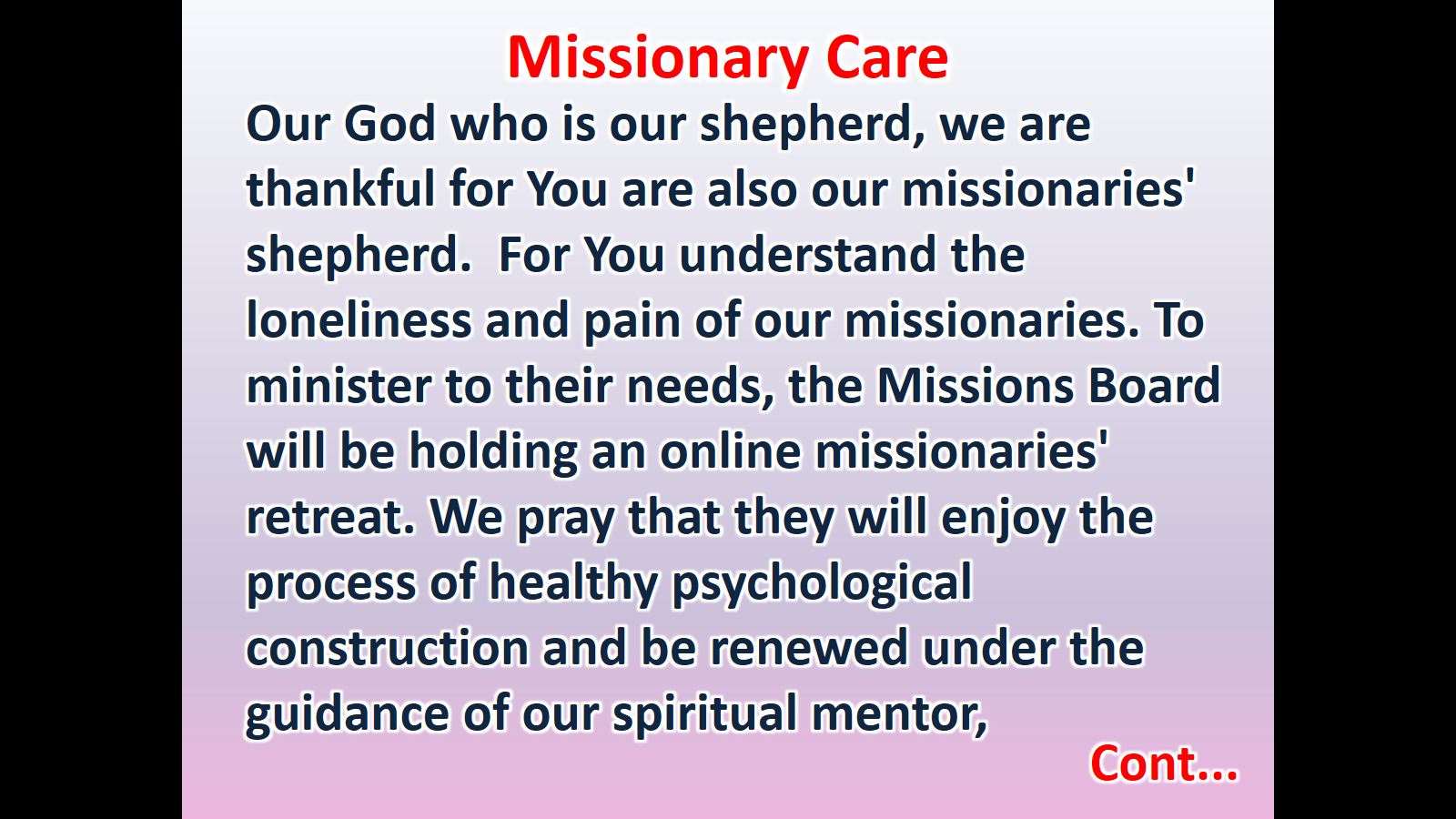 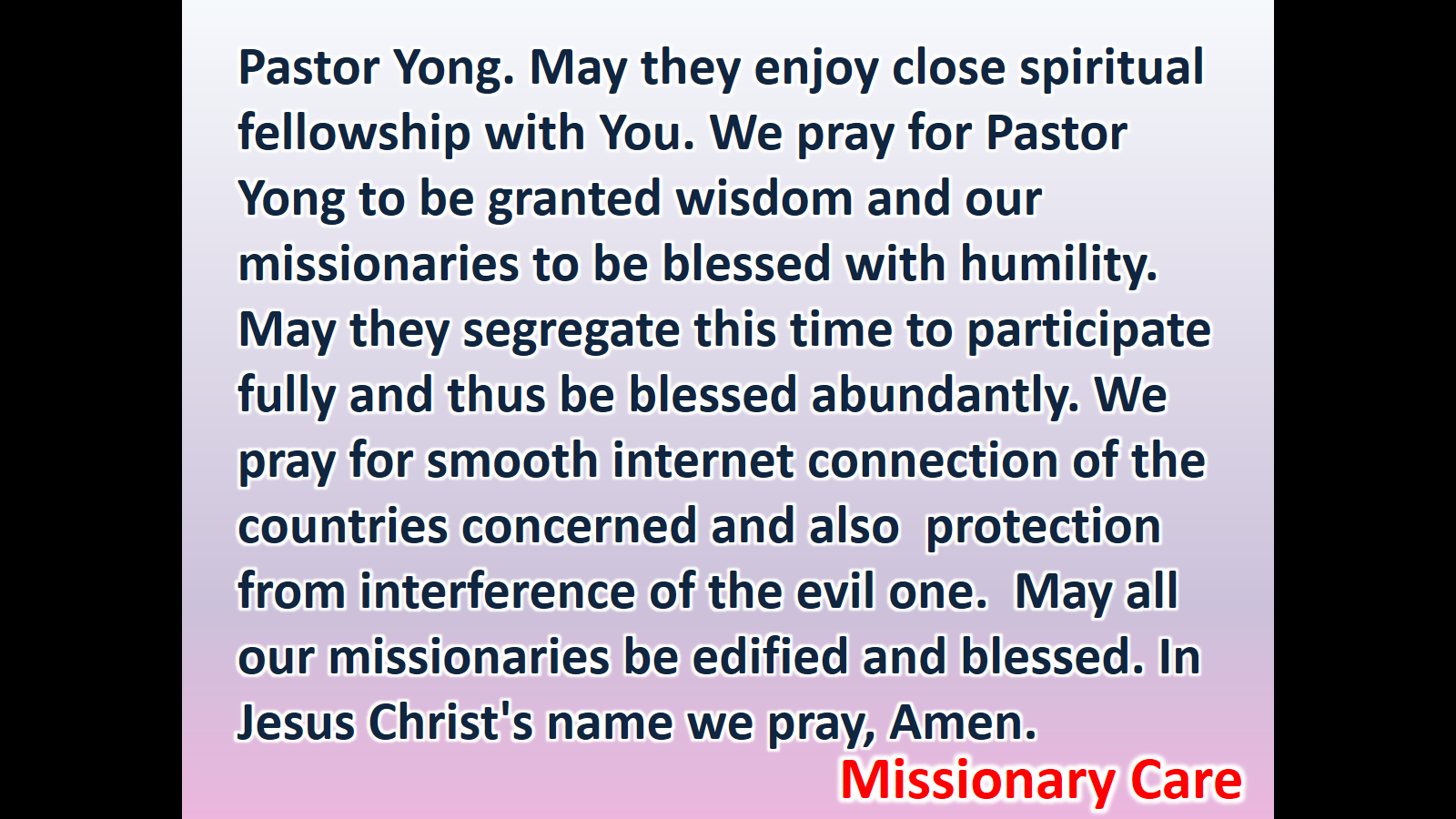